MR / Tez Query Comparison
HW = 20 Node (48 GB RAM, 6x disk)
SW = Hive Trunk (Nov 13 2013) + ORCFile + Vectorization
Page 1
Query 88
select  *
from
 (select count(*) h8_30_to_9
 from store_sales
 JOIN household_demographics ON store_sales.ss_hdemo_sk = household_demographics.hd_demo_sk 
 JOIN time_dim ON store_sales.ss_sold_time_sk = time_dim.t_time_sk   
 JOIN store ON store_sales.ss_store_sk = store.s_store_sk
 where
         time_dim.t_hour = 8
     and time_dim.t_minute >= 30
     and ((household_demographics.hd_dep_count = 3 and household_demographics.hd_vehicle_count<=3+2) or
          (household_demographics.hd_dep_count = 0 and household_demographics.hd_vehicle_count<=0+2) or
          (household_demographics.hd_dep_count = 1 and household_demographics.hd_vehicle_count<=1+2)) 
     and store.s_store_name = 'ese') s1 JOIN
 (select count(*) h9_to_9_30 
 from store_sales
 ...
8 full table scans
Page 2
Query 88: M/R
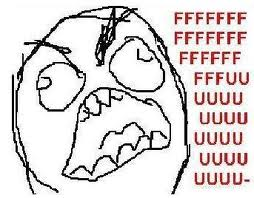 Total MapReduce jobs = 29
...
Total MapReduce CPU Time Spent: 0 days 2 hours 52 minutes 39 seconds 380 msec
OK
345617	687625	686131	1032842	1030364	606859	604232	692428
Time taken: 403.28 seconds, Fetched: 1 row(s)
Page 3
Query 88: Tez
Map 1: 1/1      Map 11: 1/1     Map 12: 1/1     Map 13: 1/1     Map 14: 1/1     Map 15: 1/1     Map 16: 241/241 Map 18: 1/1     Map 19: 1/1     Map 2: 1/1      Map 20: 1/1     Map 21: 1/1     Map 22: 1/1     Map 23: 1/1     Map 24: 241/241 Map 26: 1/1     Map 27: 1/1     Map 28: 1/1     Map 29: 1/1     Map 3: 241/241  Map 30: 240/240 Map 32: 241/241 Map 34: 1/1     Map 35: 1/1     Map 36: 1/1     Map 37: 1/1     Map 38: 1/1     Map 39: 241/241 Map 42: 1/1     Map 43: 1/1     Map 44: 240/240 Map 46: 241/241 Reducer 10: 1/1 Reducer 17: 1/1 Reducer 25: 1/1 Reducer 31: 1/1 Reducer 33: 1/1 Reducer 4: 1/1  Reducer 40: 1/1 Reducer 41: 1/1 Reducer 45: 1/1 Reducer 47: 1/1 Reducer 5: 1/1  Reducer 6: 1/1  Reducer 7: 1/1  Reducer 8: 1/1  Reducer 9: 1/1
Status: Finished successfully
OK
345617  687625  686131  1032842 1030364 606859  604232  692428
Time taken: 90.233 seconds, Fetched: 1 row(s)
Page 4
Status
Broadcast Join
Regular tasks to filter/prep the side to broadcast
Hashtables assembled in the join task
Can run in any vertex (not just map)
TezSessions (AM, FS, UGI, MetaStore)
Start with cli/hs2 session
Brings up AM, connects to metastore, etc
Setup only once per session
Container reuse
Task launch is now cheap
Multiple waves and re-use within session
Stragglers
Multiple inputs/outputs/ TezProcessor
Can handle multiple scatter/gather + broadcast + 1-1 edges
Can handle multiple outputs for multi-table insert case
No need for single task with multiple operator pipelines
Status
Localization
Works with hive-exec + UDFs
If desired: Avoids re-localization of hive-exec
Split Gen in AM/TezGroupedSplits/Caching
Splits generated according to headroom
Caching of NN connections
Statistics (not Tez specific)
Allows to compute num of tasks
Used for join conversion
Degrades with available stats
MetaStore improvements (not Tez specific)
Partition pruning is MUCH faster now
TezMiniMR
.q file tests for Tez
Explain plan
Current limitations
Not in phase I
RC Merge task/ analyze uses MR on Tez
UNION ALL not yet supported
SMB join not yet supported

In phase I
More testing + bug fixes!
Integrate with new annotated 
Re-localization (Tez)
Tez release
Try Tez For Yourself
1: Download Hortonworks Sandbox 2.0 : hortonworks.com/sandbox
2: Log in: root/hadoop
3: git clone https://github.com/t3rmin4t0r/tez-autobuild/
4: cd tez-autobuild ; make dist install
5: /opt/hive/bin/hive
6: set hive.optimize.tez=true/false
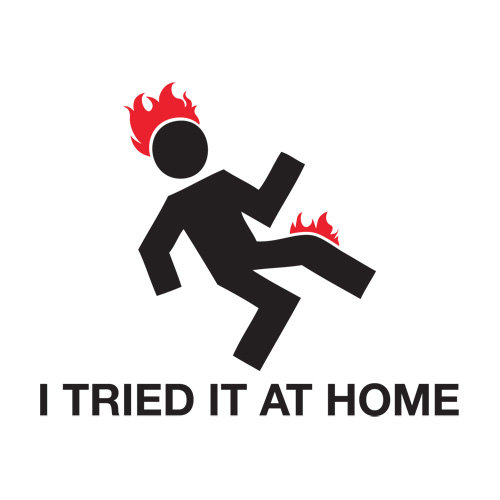